University of Central FloridaCOP 2500 Concepts in Computer ScienceFall 2014
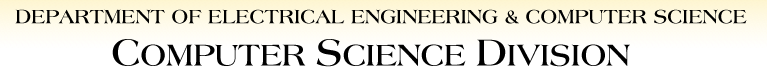 Agenda
Administrative Information
Images
Questions?
Administrative Information
Instructor
Instructor
Josh Lazar
Office location:  By Appointment
Office hours
Tuesday and Thursday 6:00 – 7:00 PM by appointment
Email:  jlazar@labs.cs.ucf.edu
Teaching Assistants
Teaching Assistants
Name: Kumar Poojari
Email:  kumar.raghav@knights.ucf.edu
Name: James Choi
Email: jchoi2012@knights.ucf.edu
Lab Schedule
Lab location: ENG1 O187 
Section 11 – Tuesday 2:30 P.M – 3:45 P.M. 
Section 12 – Tuesday 6:00 P.M – 7:15 P.M.
Section 13 – Thursday 1:00 P.M. – 2:15 P.M. 
Section 14 – Thursday 2:30 P.M – 3:45 P.M.  
Section 15 – Thursday 6:00 P.M – 7:15 P.M.
Images
Images
Images can be
Links
Clickable image maps
Banners
Marquees
Billboards
Rollovers
In HTML images are static
Cannot be changed without loading a new page or reloading the current page
Images
HTML image basics
Using the <img> tag – tag element for an image
Images
HTML image basics
Using the <map> tag – tag element for an image map
Images
HTML image basics
Using the <area> tag – tag element to define the clickable areas of an image map
Images
HTML image basics
Using the <area> tag – tag element to define the clickable areas of an image map 
Defines a hotspot in the image
coords=“”
Questions?